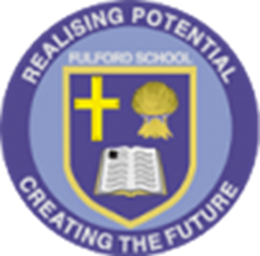 Mr BaileyAssistant HeadteacherSupporting your child at Fulford (Reading & Class Charts)
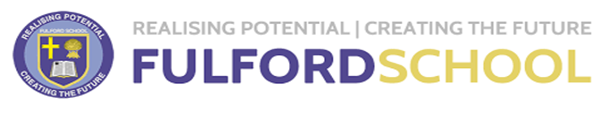 HONESTY, EMPATHY, AMBITION, RESPECT, TOLERANCE
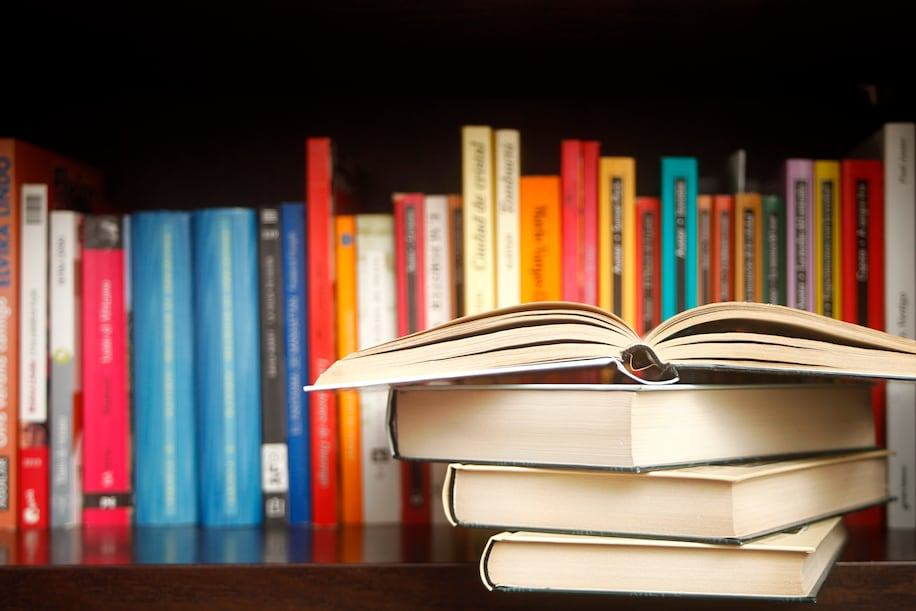 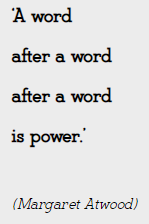 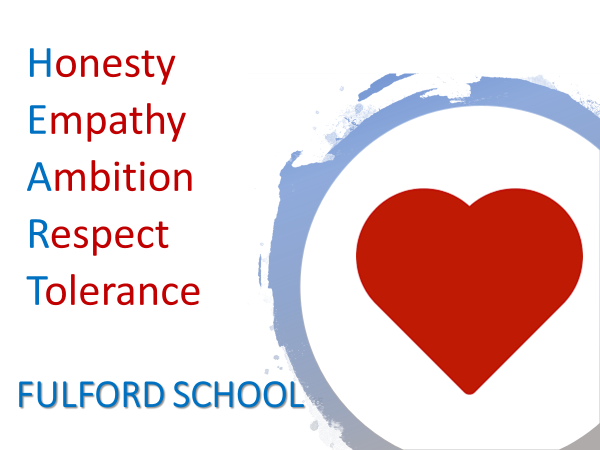 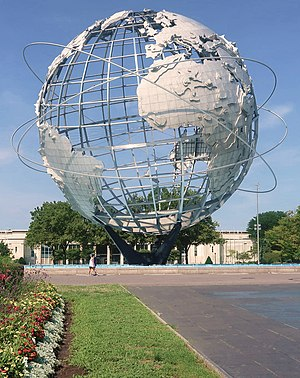 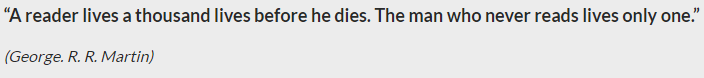 19/09/2023
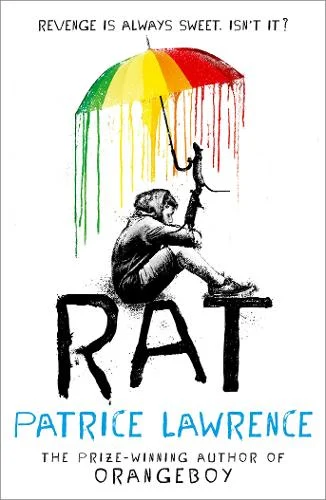 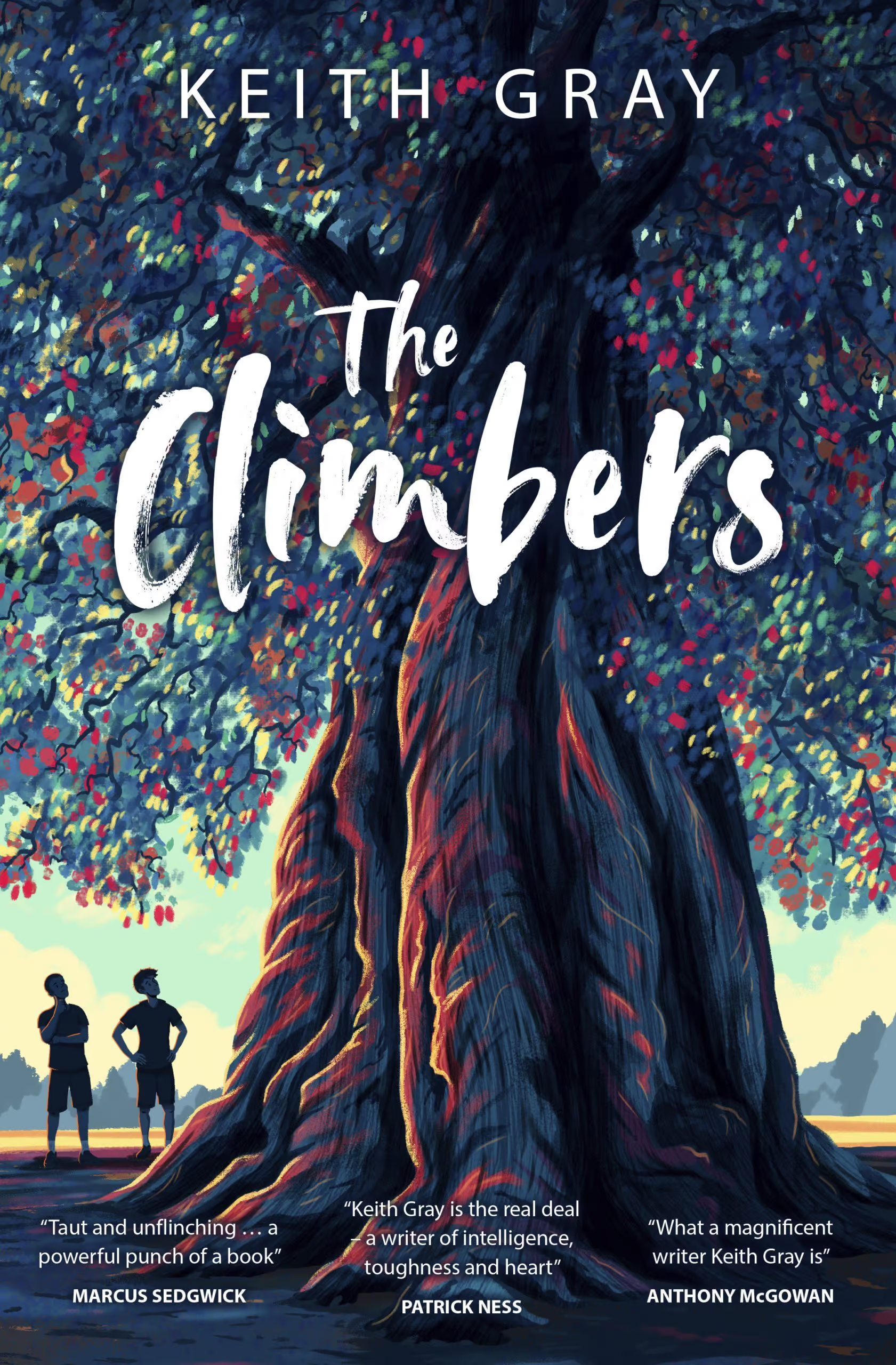 Year 7:
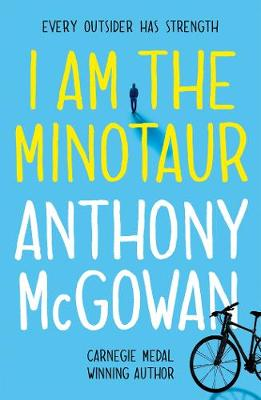 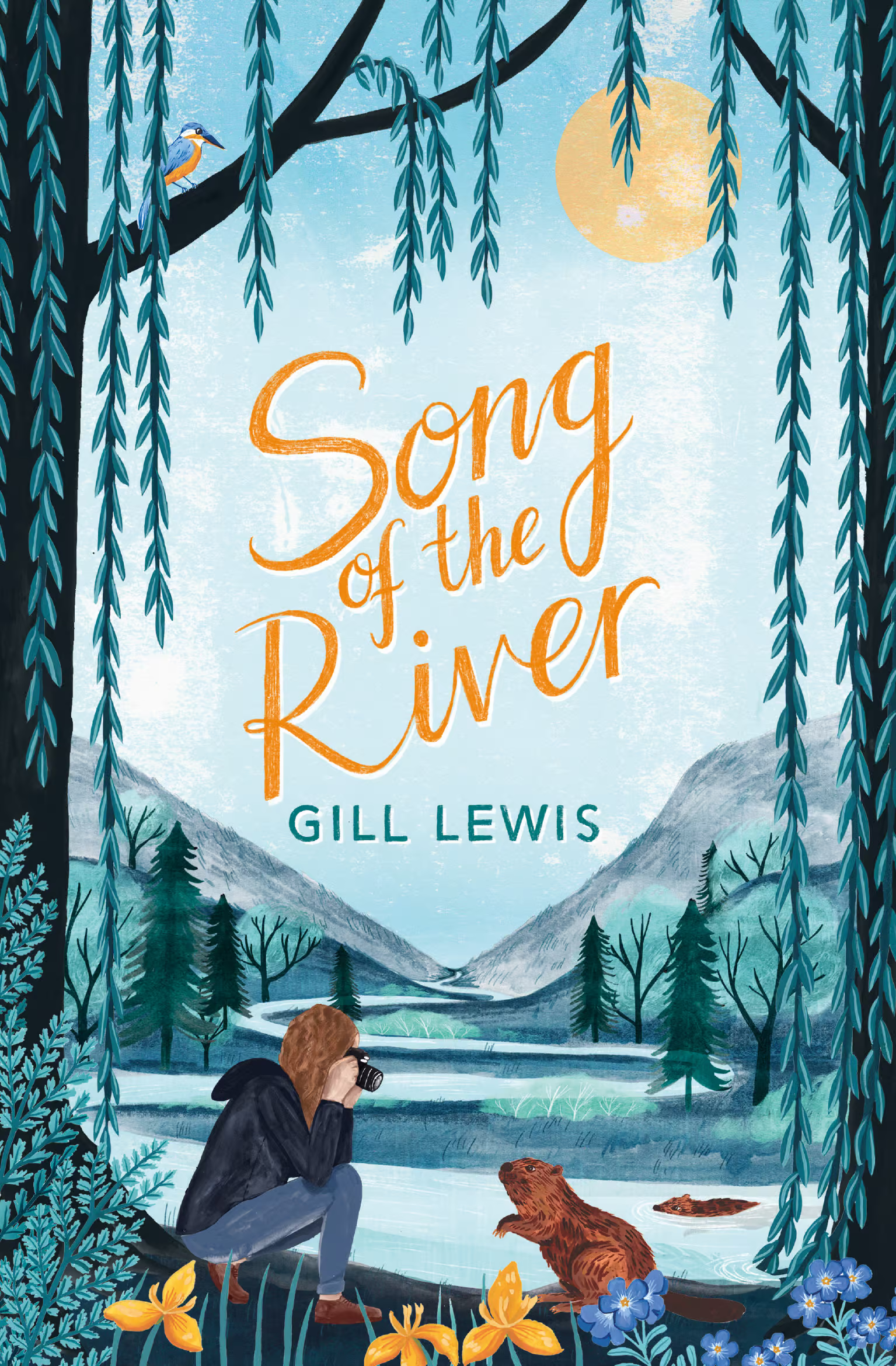 19/09/2023
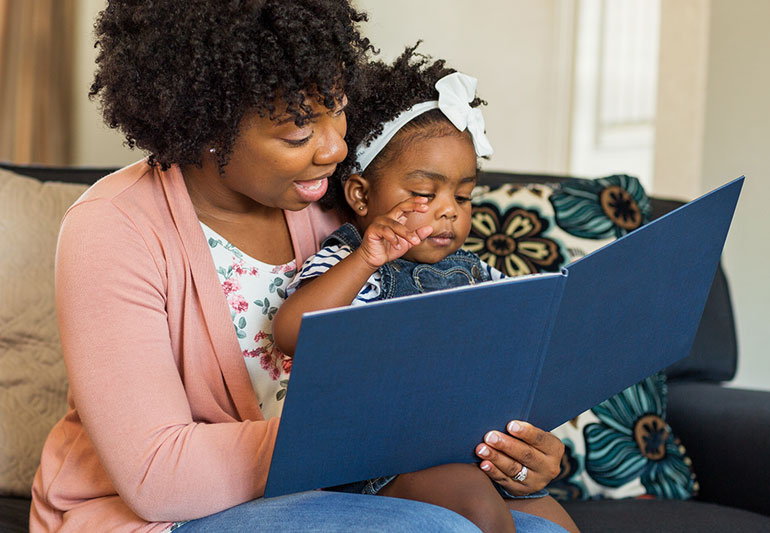 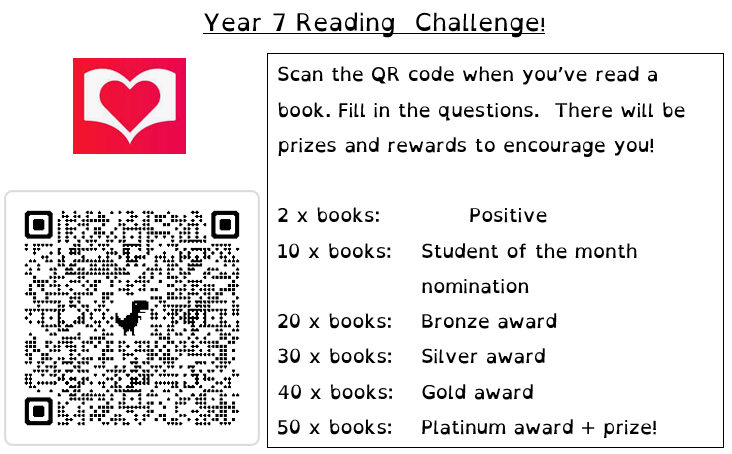 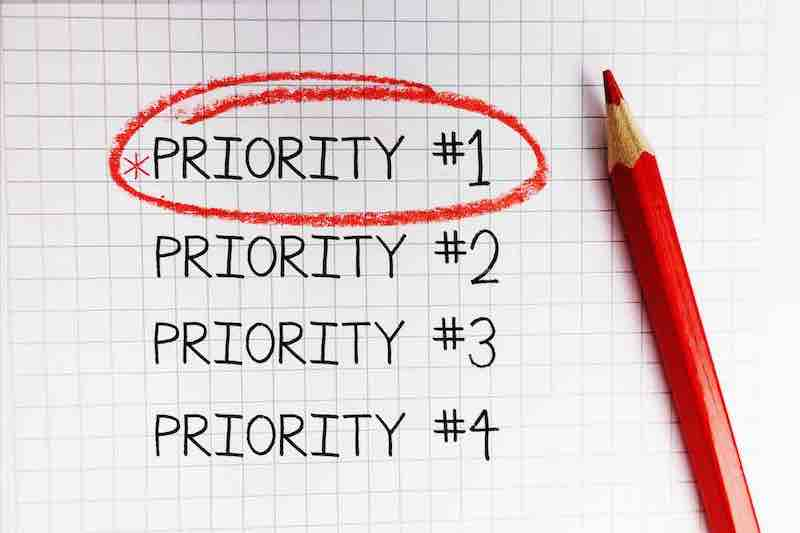 19/09/2023
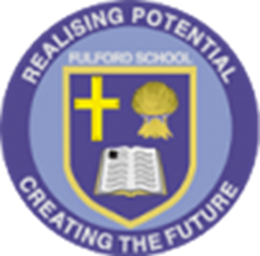 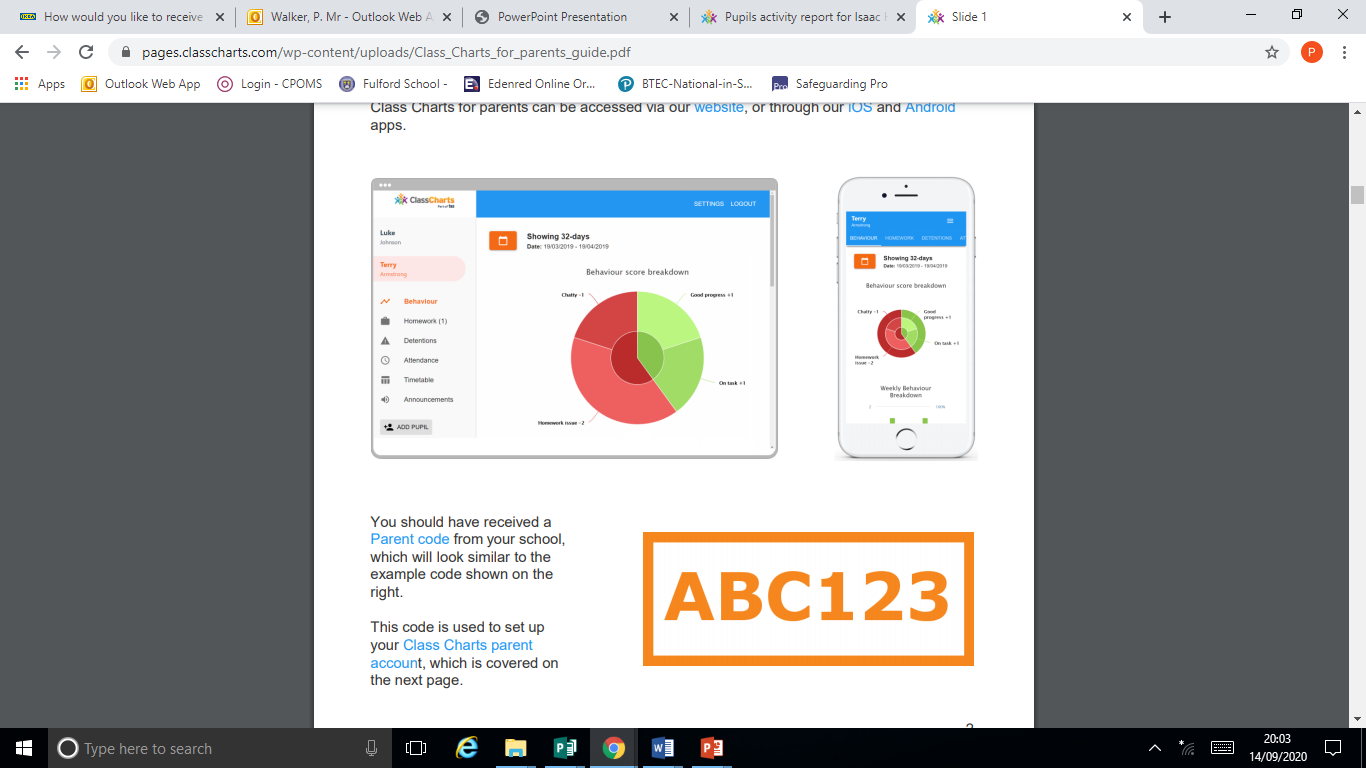 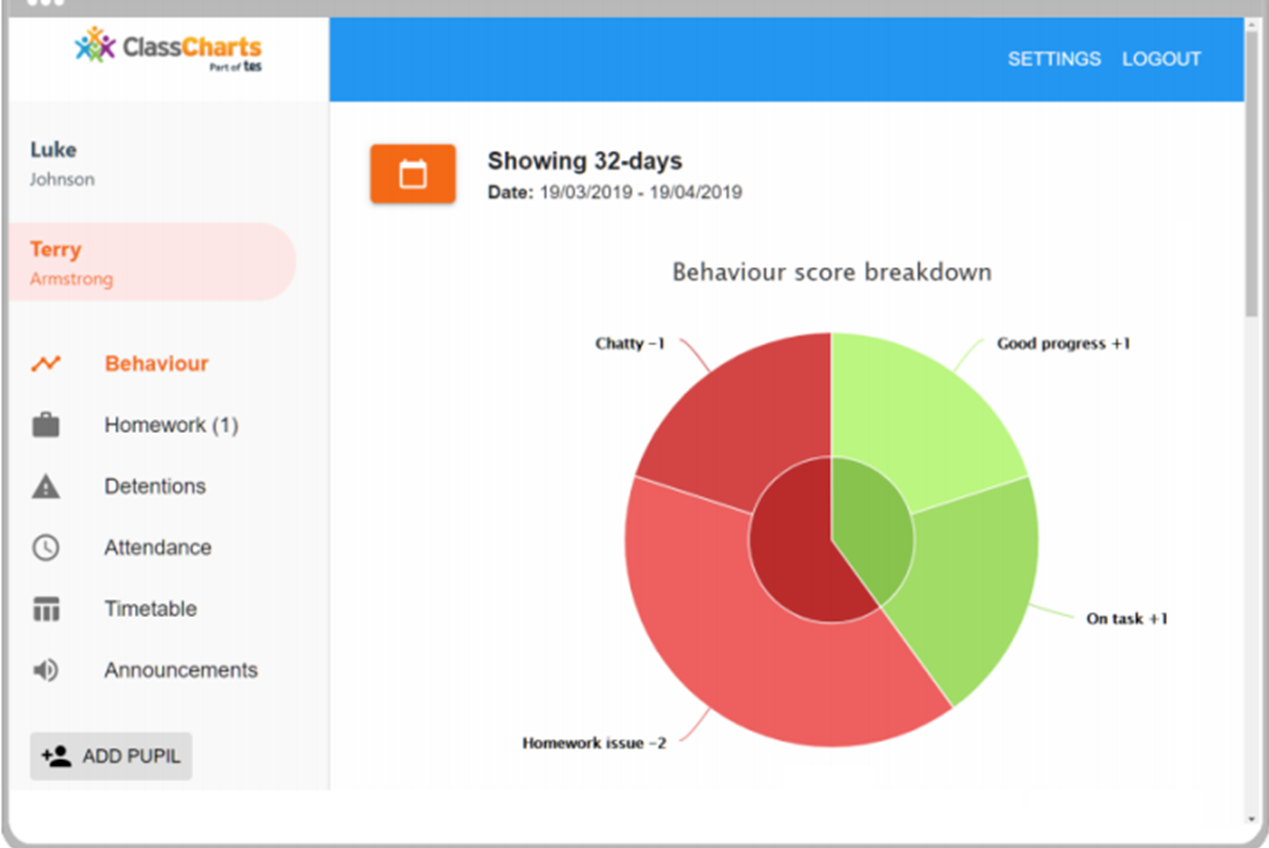 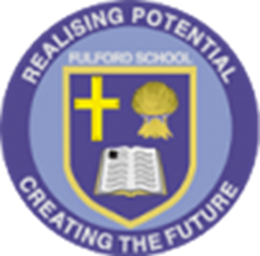 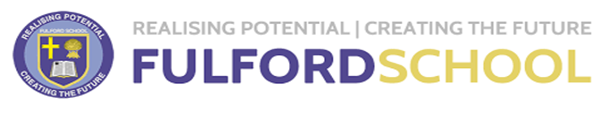 HONESTY, EMPATHY, AMBITION, RESPECT, TOLERANCE
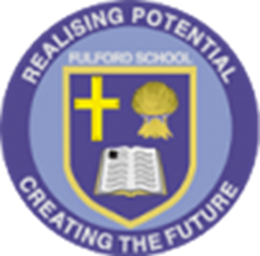 How is the day/ week/ month going?
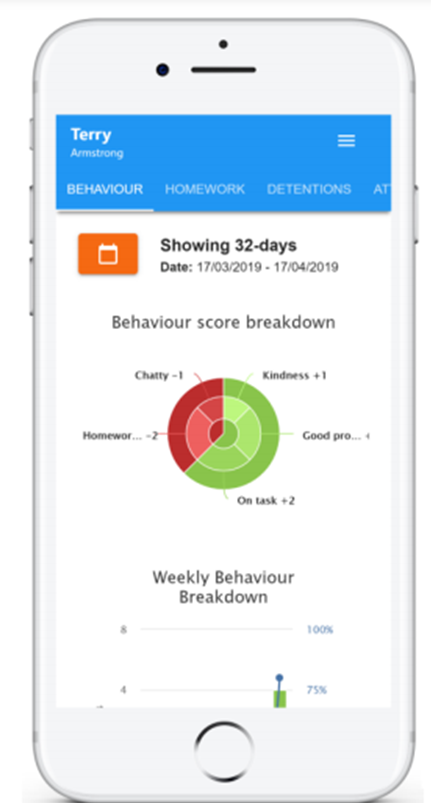 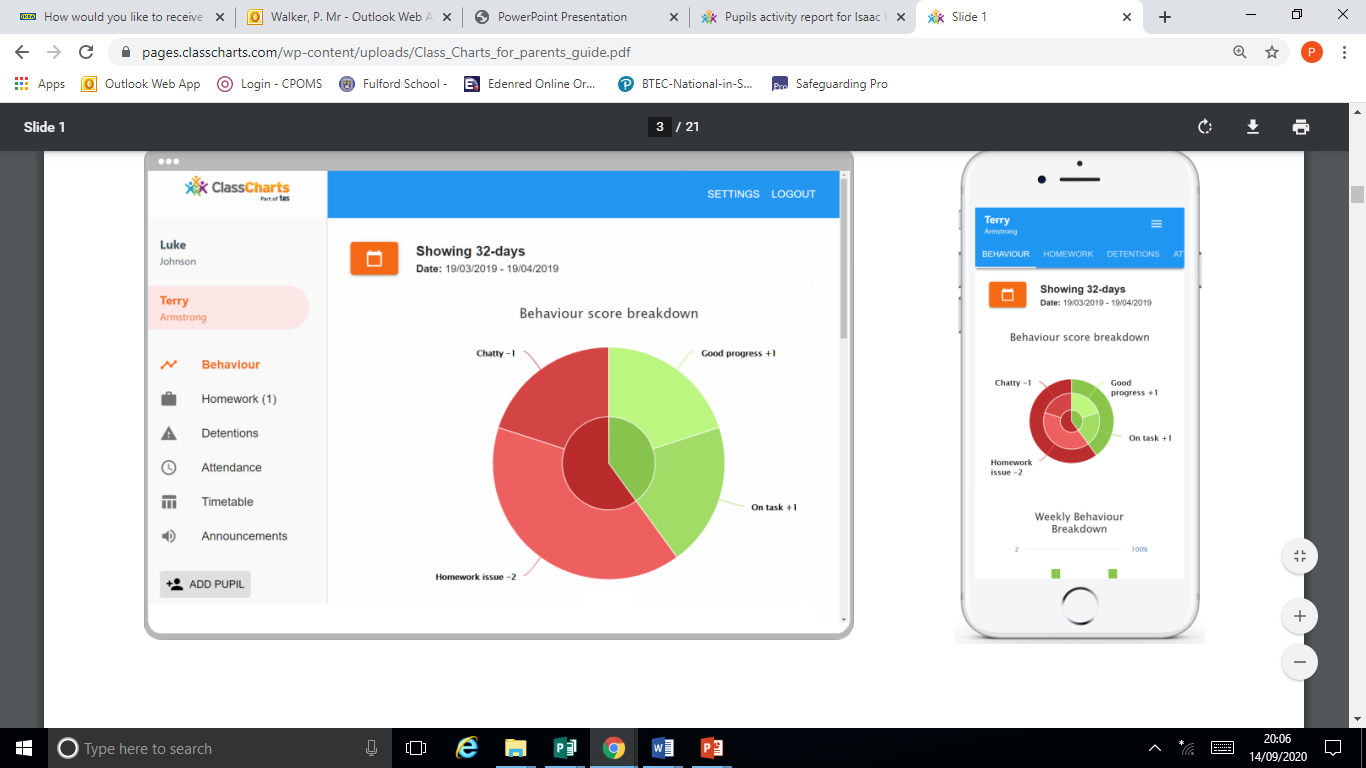 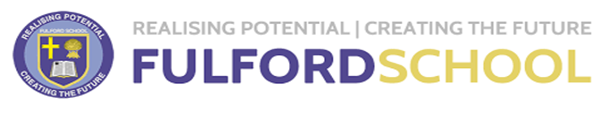 HONESTY, EMPATHY, AMBITION, RESPECT, TOLERANCE
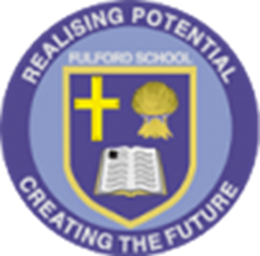 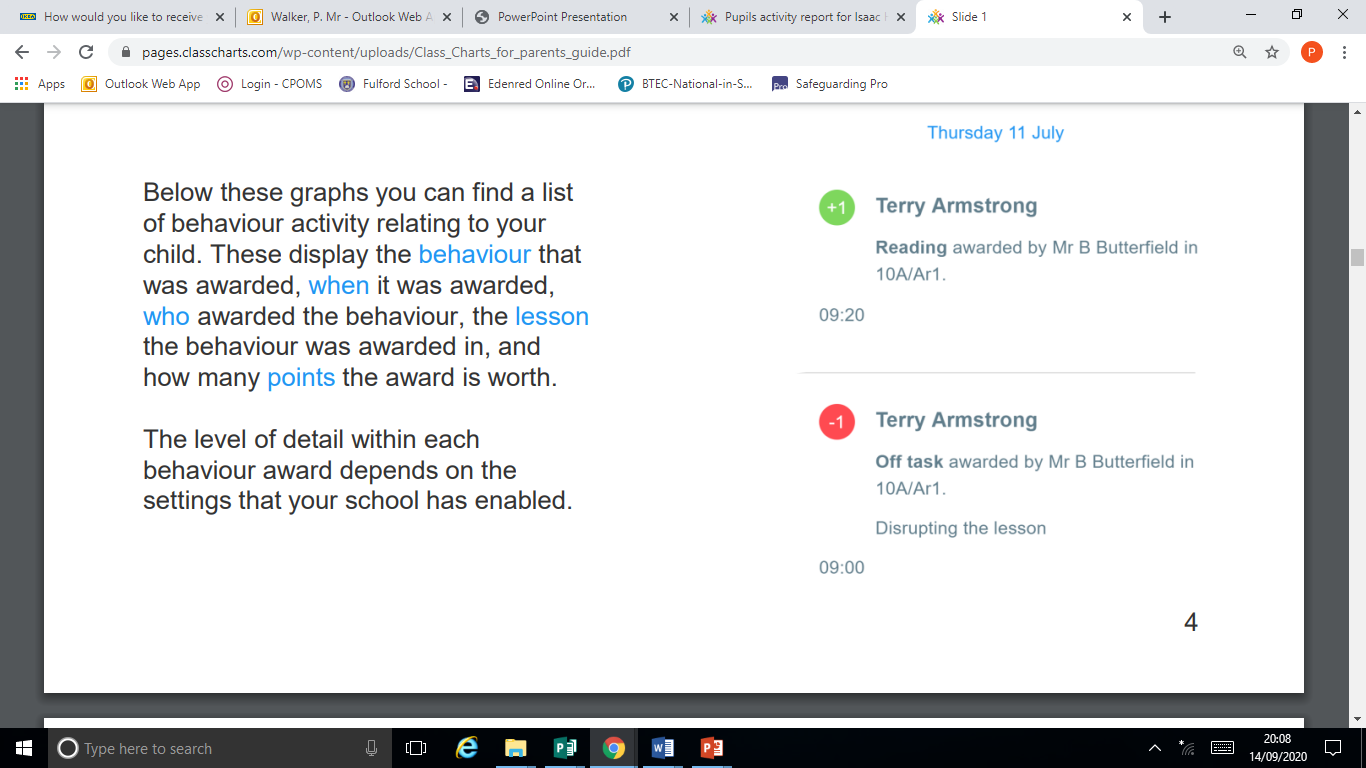 Regular Updates
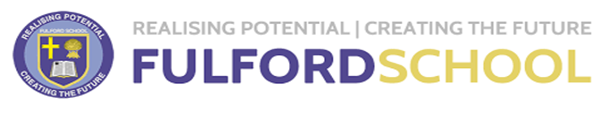 HONESTY, EMPATHY, AMBITION, RESPECT, TOLERANCE
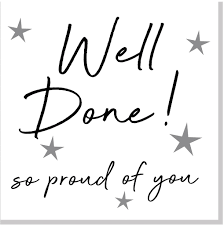 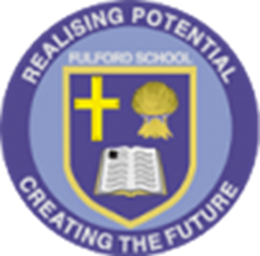 Positive Behaviour Recognition
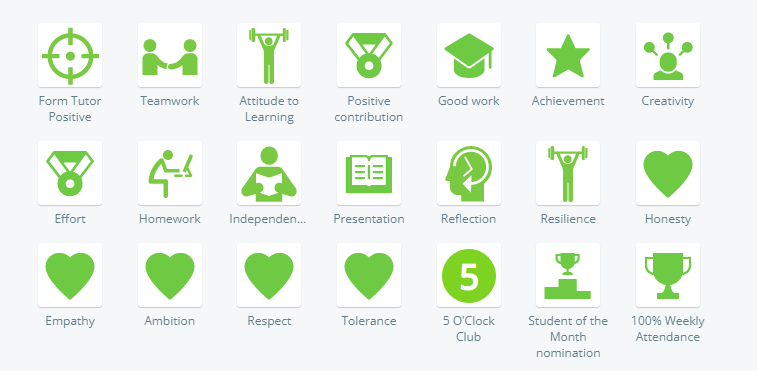 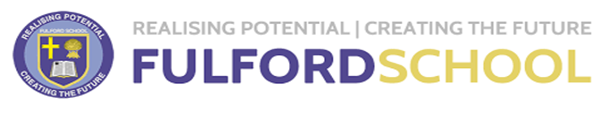 HONESTY, EMPATHY, AMBITION, RESPECT, TOLERANCE
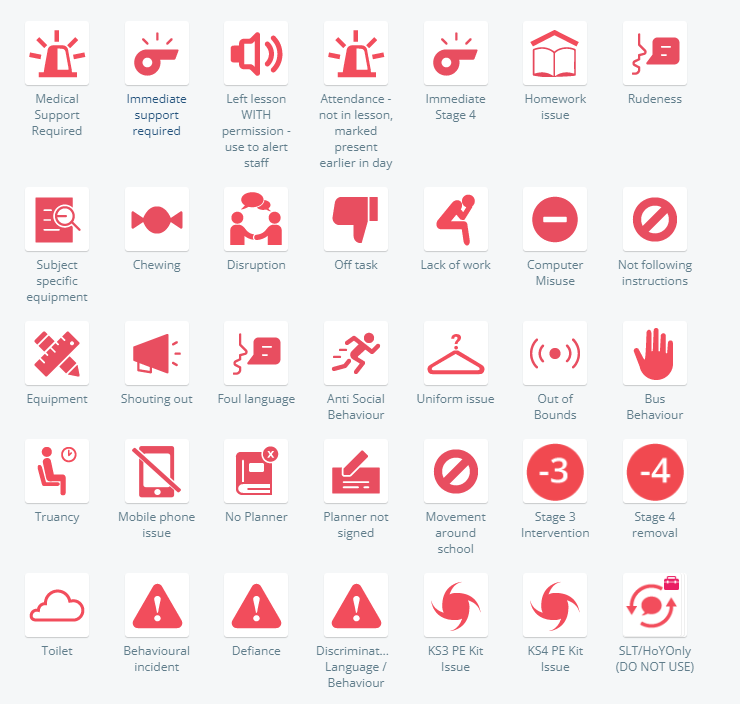 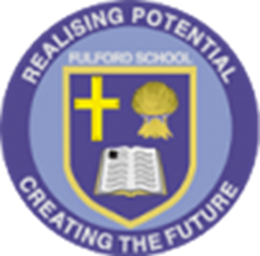 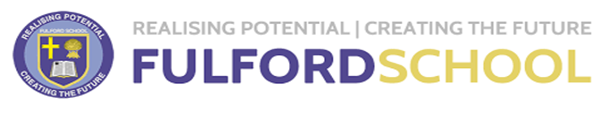 HONESTY, EMPATHY, AMBITION, RESPECT, TOLERANCE
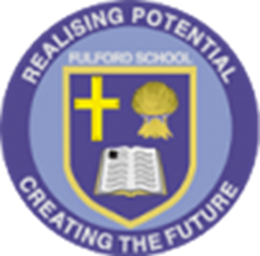 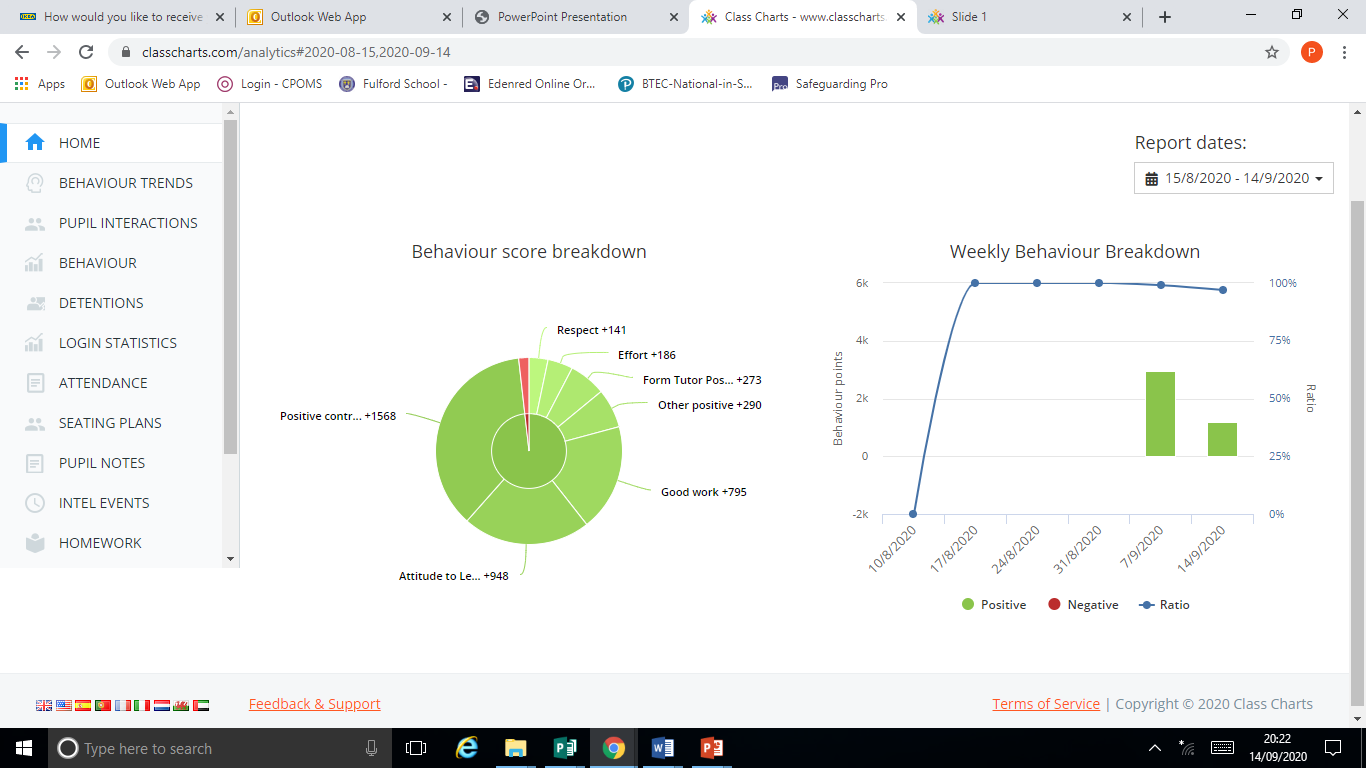 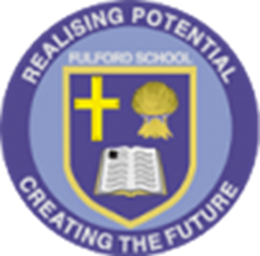 Patterns
Regular Updates
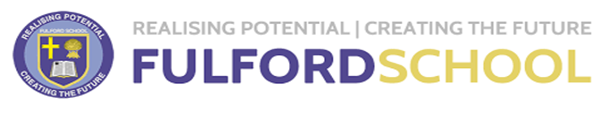 HONESTY, EMPATHY, AMBITION, RESPECT, TOLERANCE
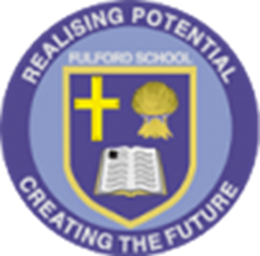 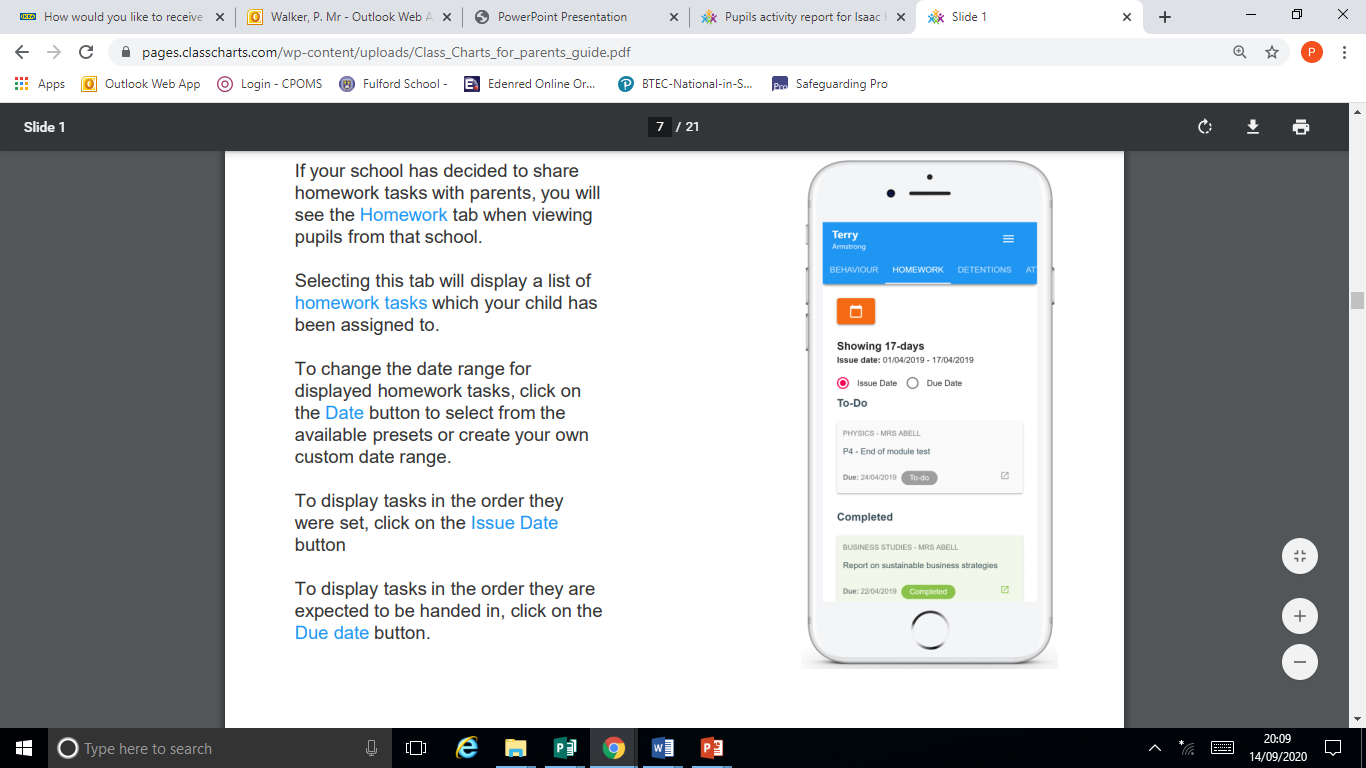 Homework
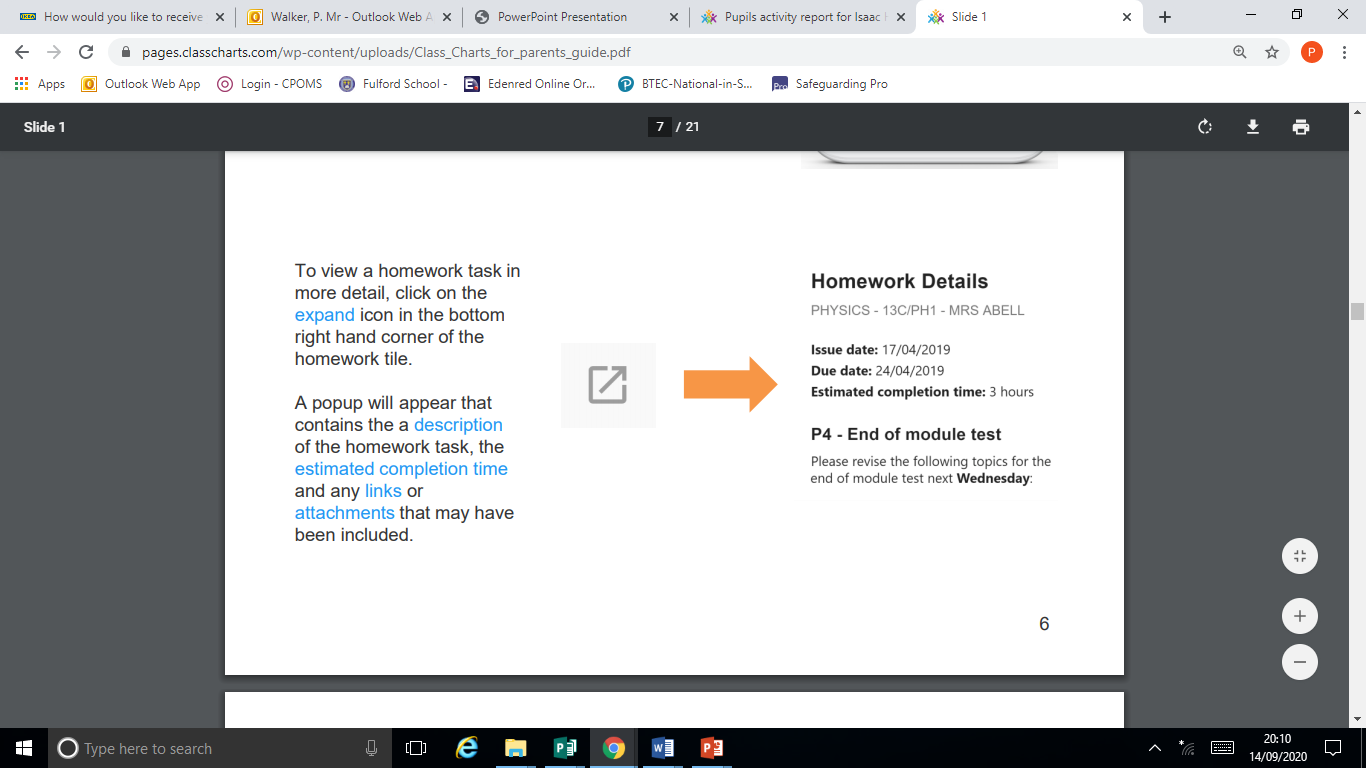 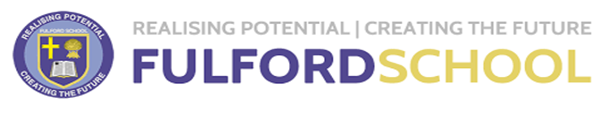 HONESTY, EMPATHY, AMBITION, RESPECT, TOLERANCE
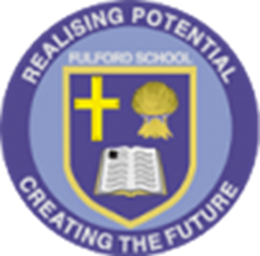 Homework
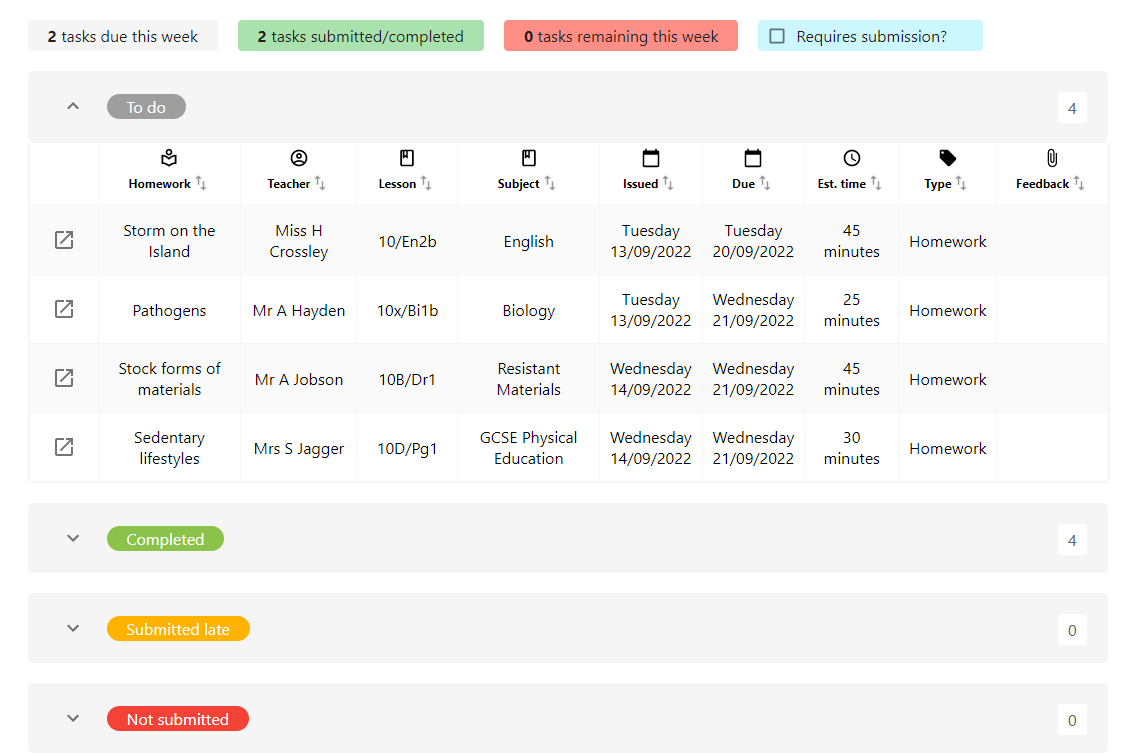 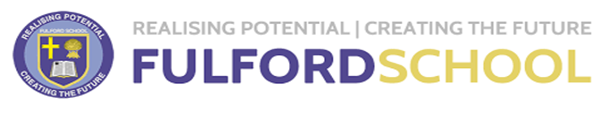 HONESTY, EMPATHY, AMBITION, RESPECT, TOLERANCE
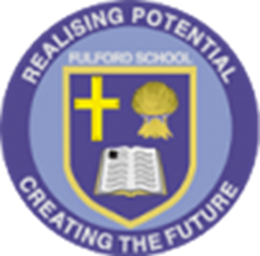 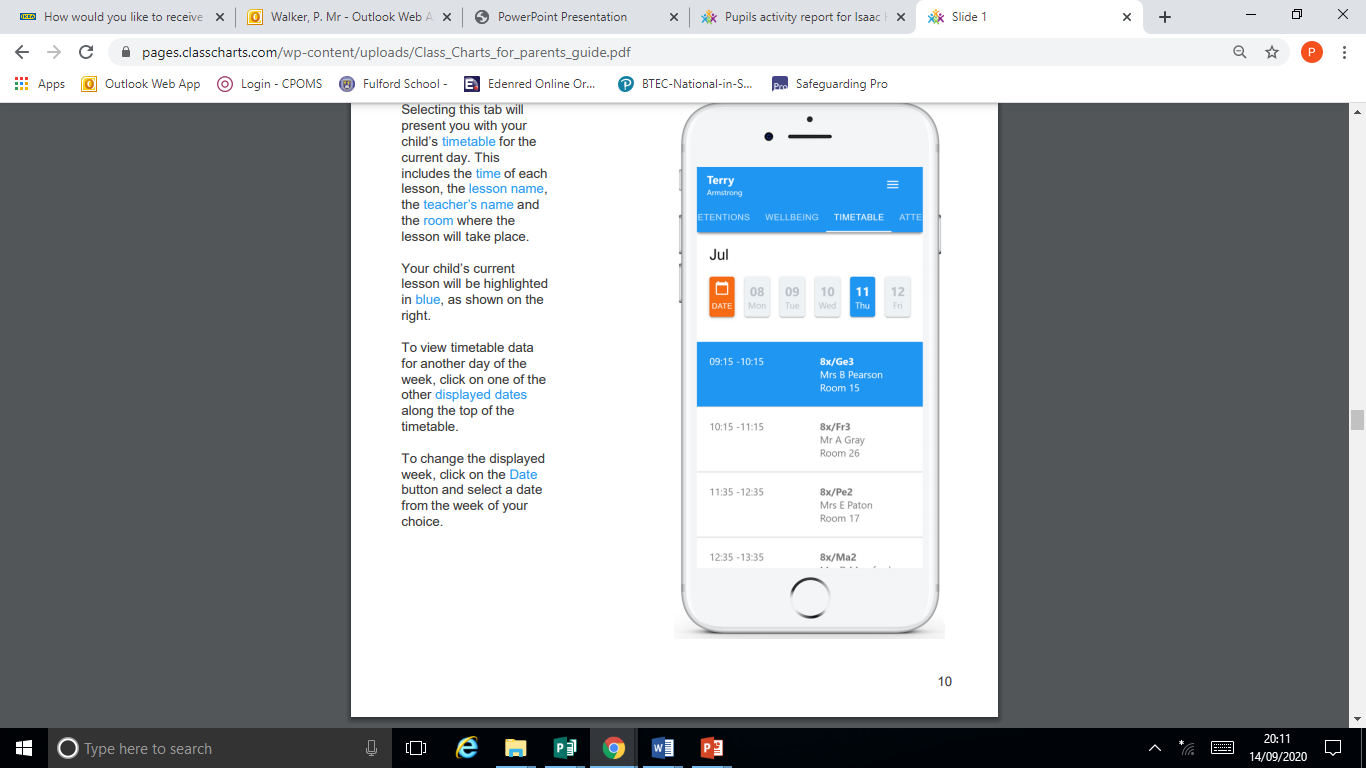 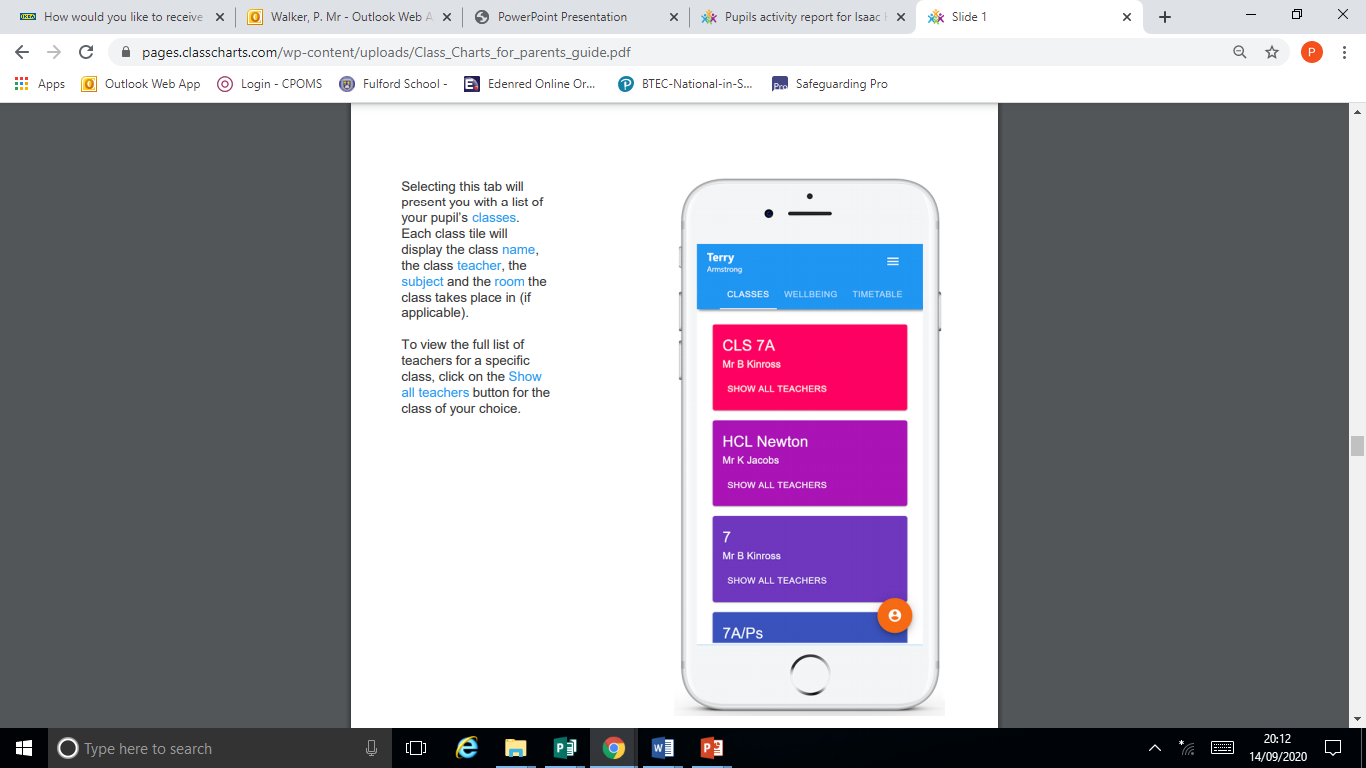 Timetable and Classes
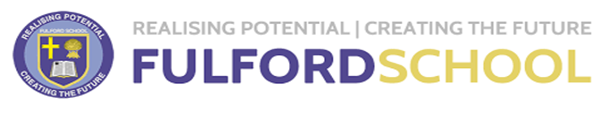 HONESTY, EMPATHY, AMBITION, RESPECT, TOLERANCE
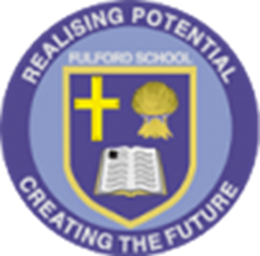 Attendance
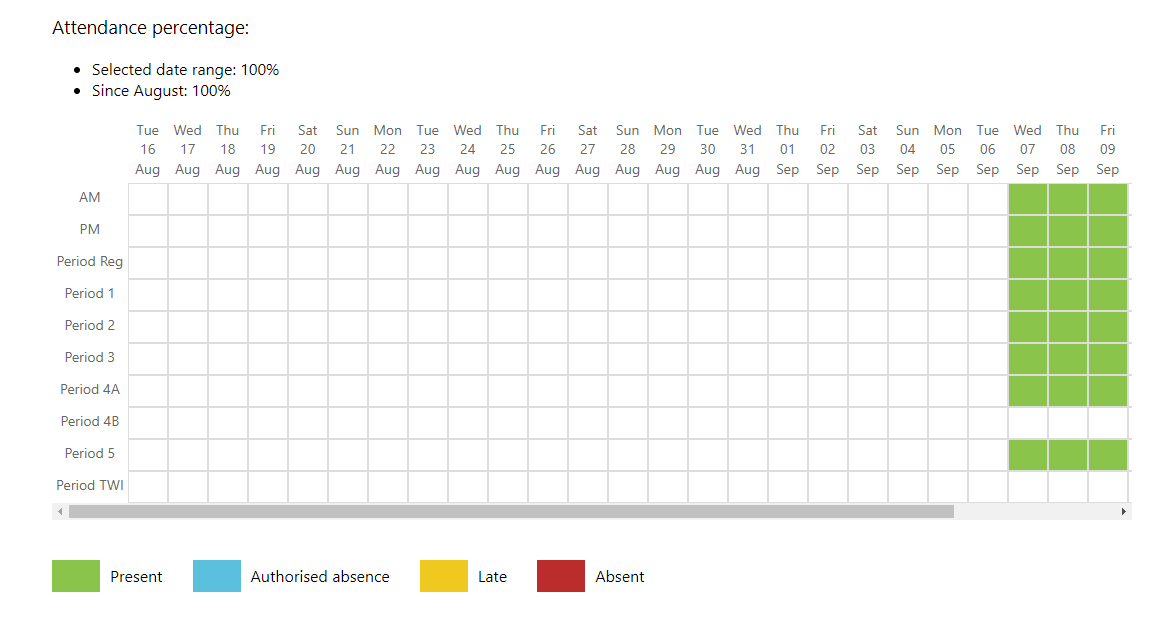 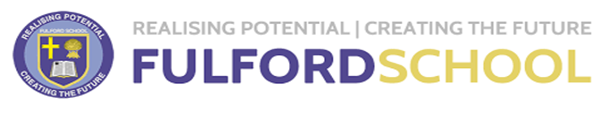 HONESTY, EMPATHY, AMBITION, RESPECT, TOLERANCE
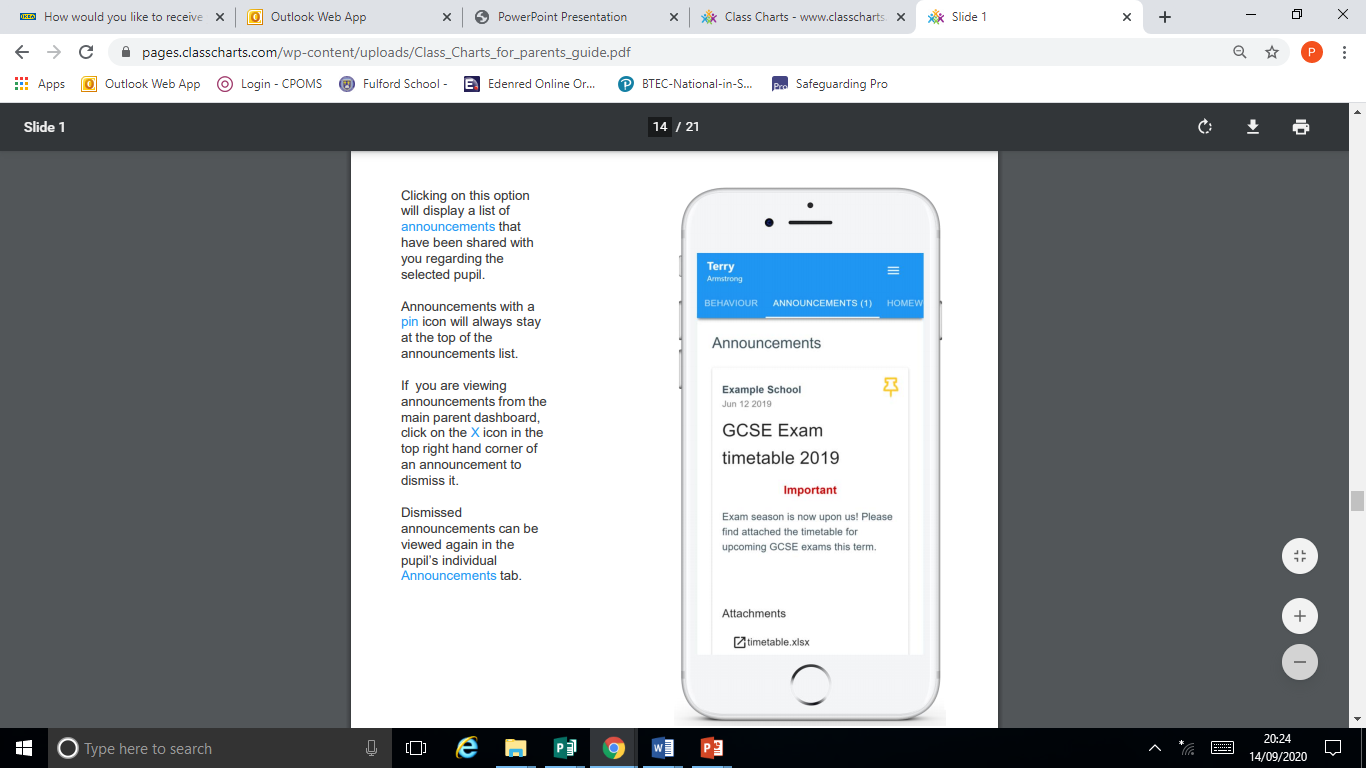 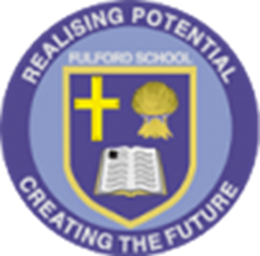 Announcements:

Students 
Parents
Both
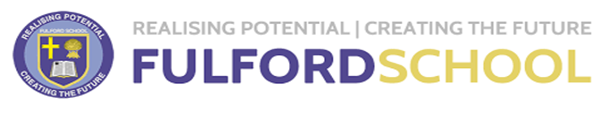 HONESTY, EMPATHY, AMBITION, RESPECT, TOLERANCE
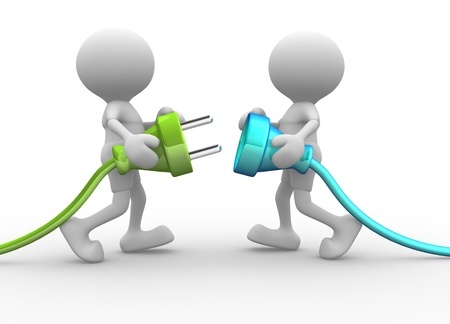 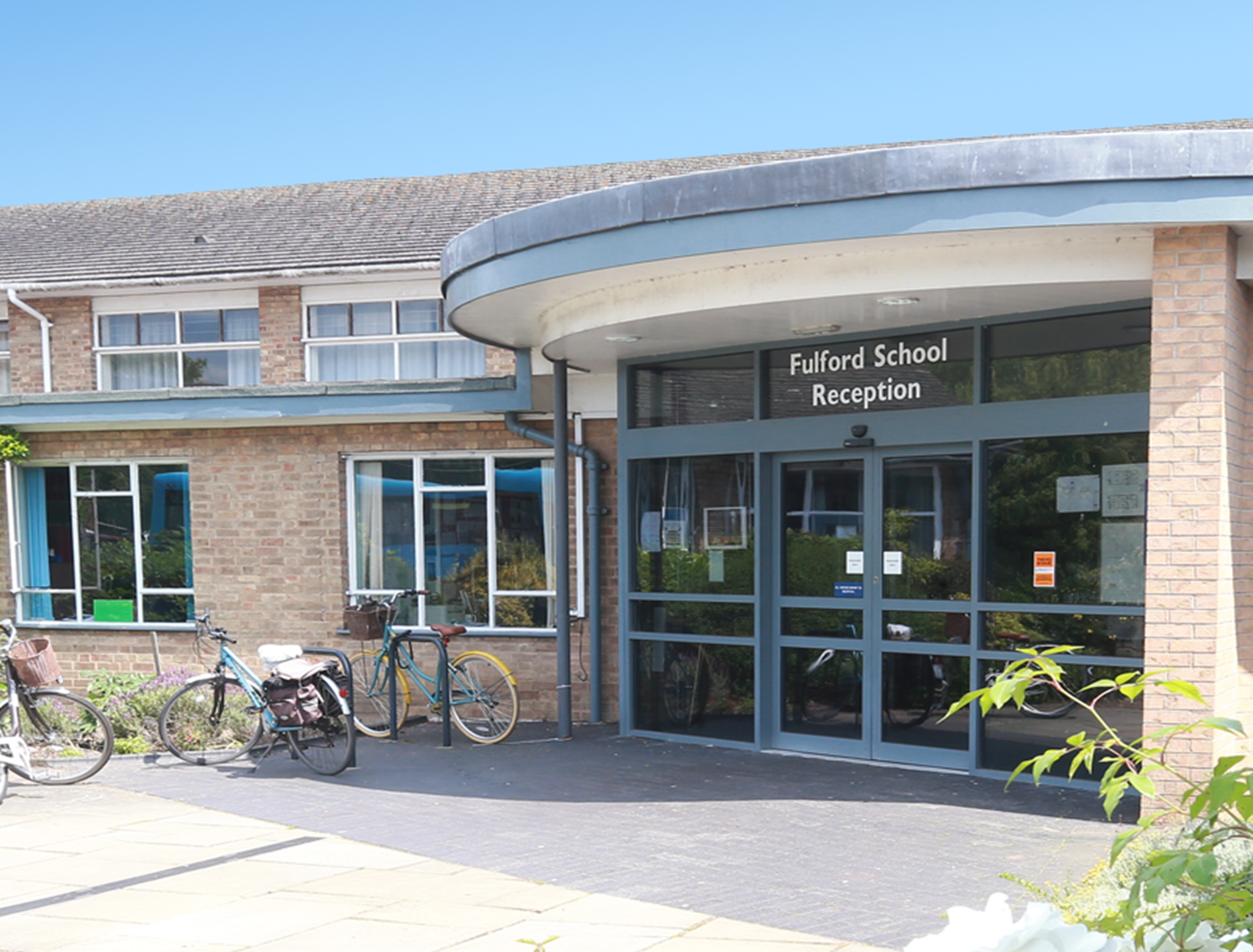